GREAT EASTERN ENERGY CORPORATION LIMITED
SAP Case Study
GEECL –  SAP Migration, Upgrade and DR, Basis Administration
Client 
Overview
GEECL is engaged in exploration, development, production, distribution and sale of Coal Bed Methane (CBM) gas. It was on SAP ECC5.0 , they wanted to upgrade to ECC 6.0 EHP 7 & migrate SAP to Sify Cloud.
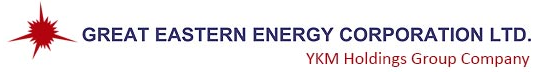 Solution Highlights
Scope of Work
Built the SAP DEV,QAS and PRD server from existing server in GEE DC to SIFY Cloud and Testing has been carried successfully.
The End User connectivity for the New Cloud Servers
Implemented SAP DR and we have completed DR Drill Successfully. 
Oracle DB size 200 GB
ODG replication methodology
RTO: <=4 hours and RPO: <=30minutes
Migrate SAP landscape from On-premises GEE to Sify Cloud.
SAP Upgrade from ECC 5.0 to ECC 6.0 EHP 7. 
SAP landscape to be moved from AIX/Oracle to Linux/Oracle.
SAP ECC 6.0 EHP 7 (DEV/QA/PRD) & Disaster Recovery.
Solution Manager 7.1 & SAP Router.
SAP DR configuration
SAP Basis Administration
Challenges
Benefits
Improvement in SAP system performance 
Since SAP upgraded to ECC 6.0 EHP 7 they can use the new SAP features for business.
Scalable (being on Cloud) 
Database Oracle Upgraded to 11.2.0.3 from Oracle 10g
Data copy from GEE DC to Sify DC.
Minimum downtime for Migration and Upgrade.
SAP FI GL issue & Security roles issue.
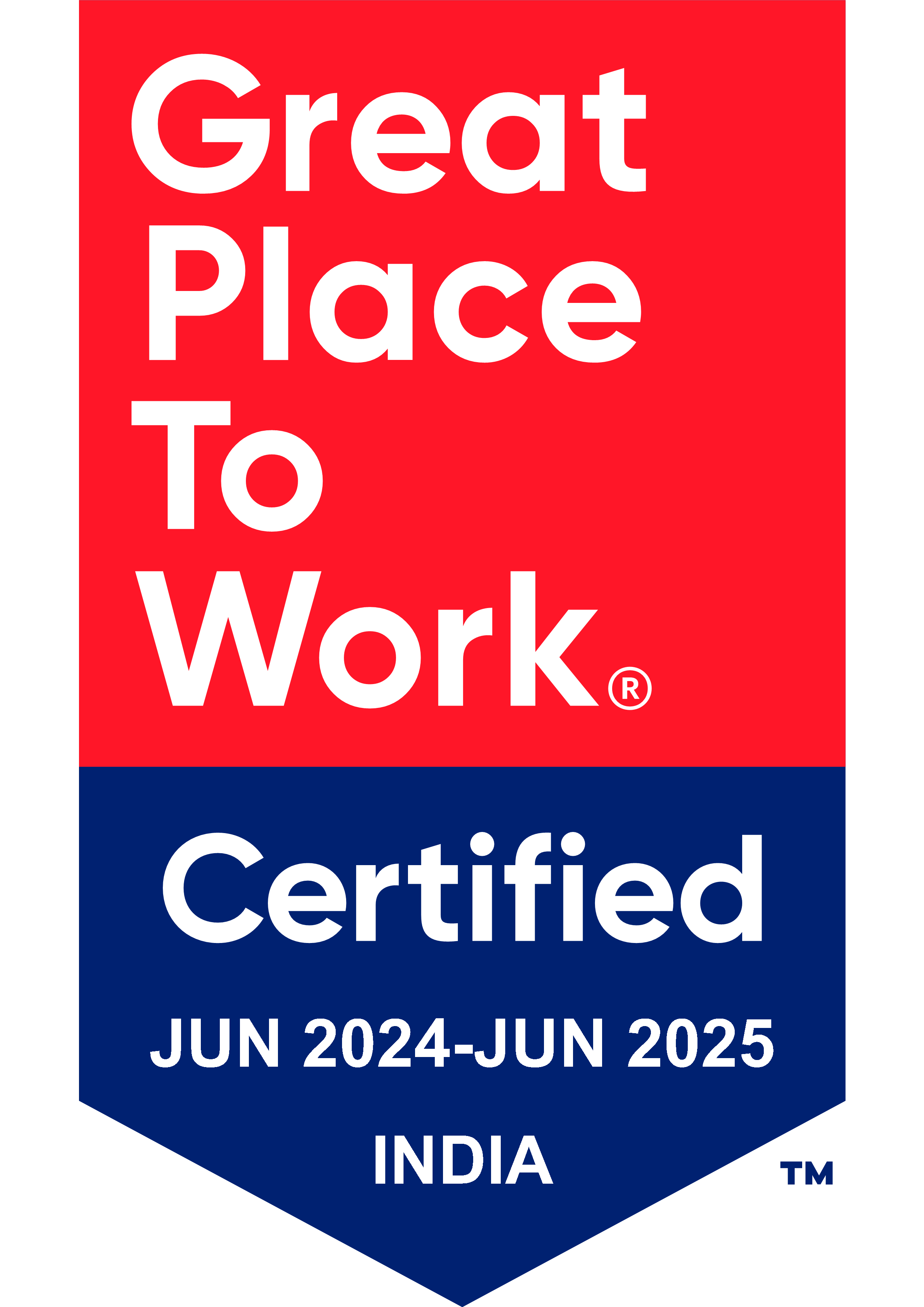 Thank You